Computing Challenges in Food-Energy-Water Nexus: A PerspectiveMay  9th-10th, 2016  CCC Workshop on “Computing Research: Addressing National Priorities and Societal Needs”
Shashi Shekhar
McKnight Distinguished University Professor
Computer Sc. & Eng., University of Minnesota
www.cs.umn.edu/~shekhar
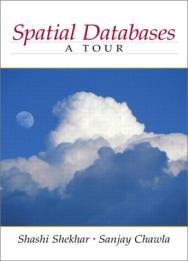 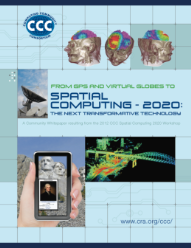 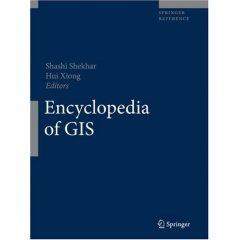 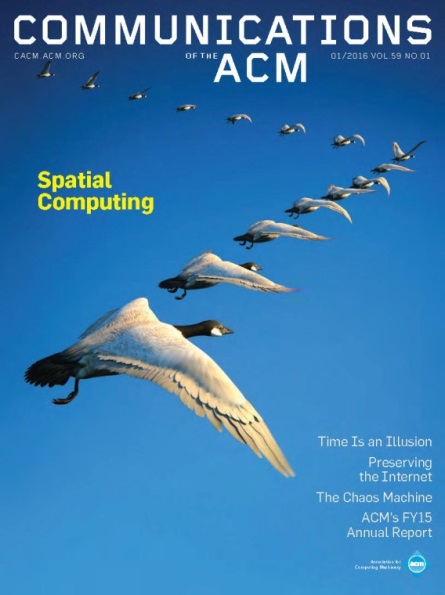 Outline
FEW Nexus
Context
History


Role of Computing

Computing Challenges in FEW Nexus

Next
U.N. Sustainable Development Goals 2030
includes Food (2),  Energy (7), Water (6), Climate Action (13), …
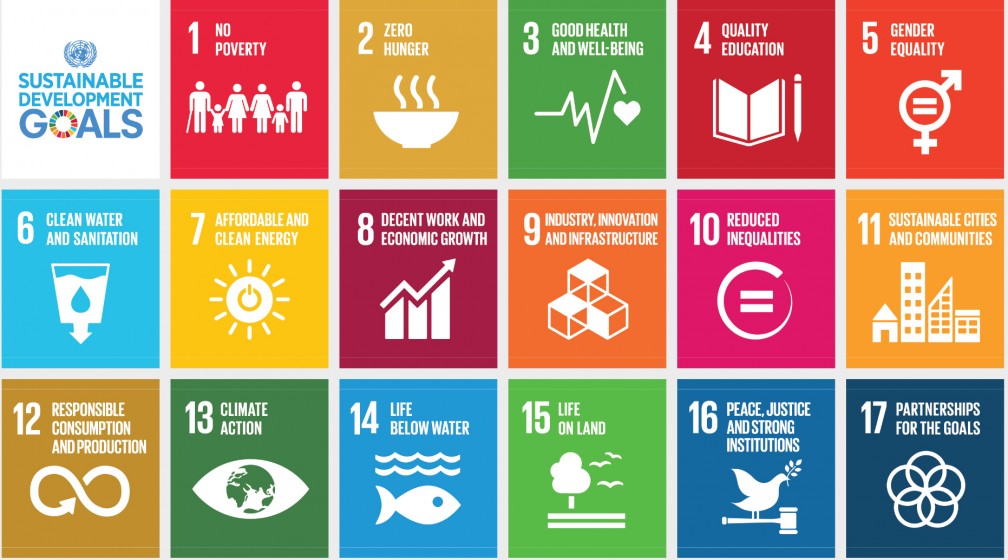 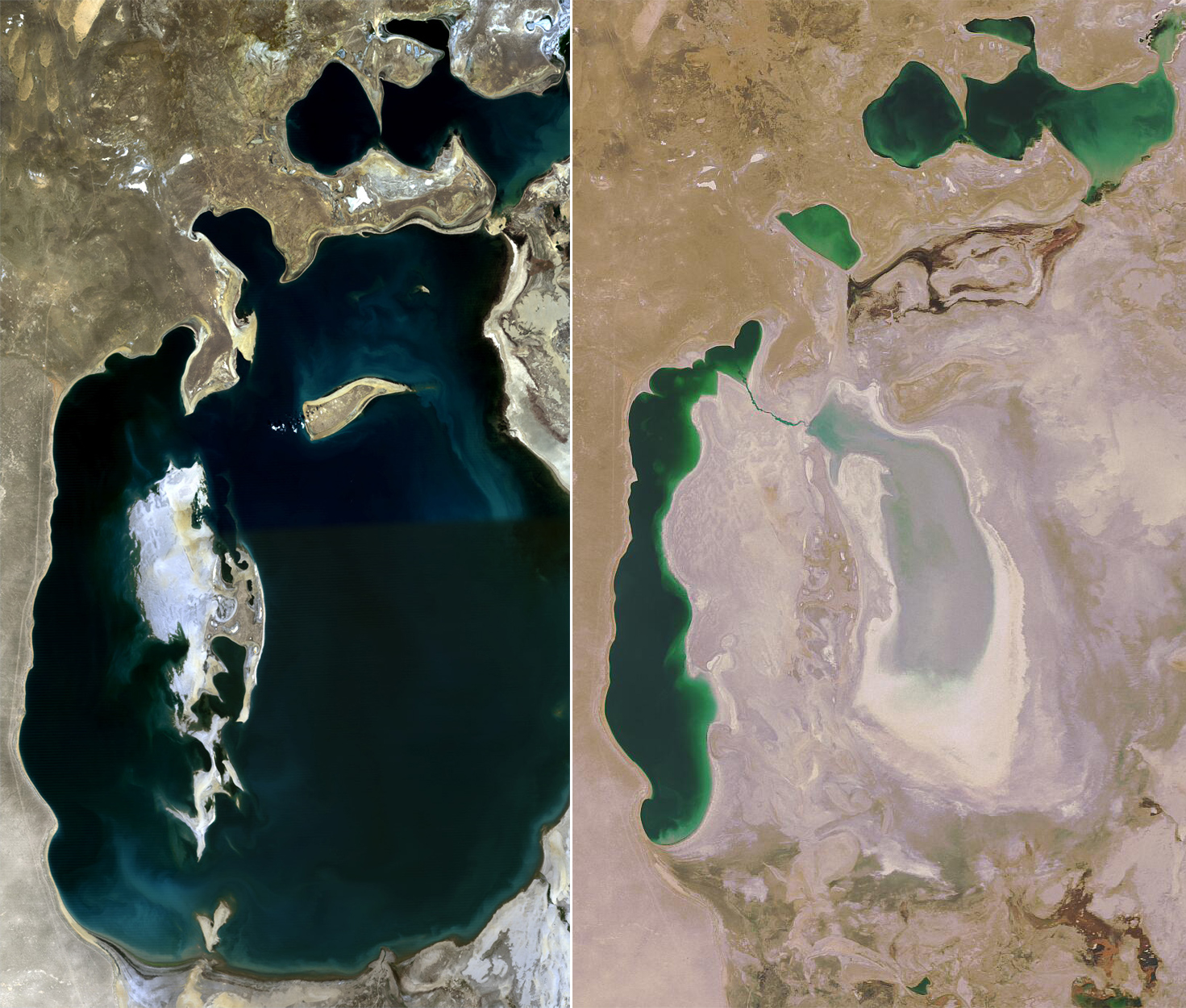 Downside of Piece-meal Approach
Piece-meal policies => unanticipated problems
Ex. Fertilizers affect Water quality (e.g., Great Lakes, Mississippi River)
Ex. Bio-fuel subsidy => Rise in food prices (2008)







Crucial to understand interactions across Water, Food, Energy Systems
National priority 
Reports: USDOD/NIC, NSF, USDA USDOE, USGS, …
Research Initiatives: NSF/USDA, USDOE
Global priority with initiatives from U.N. University and many countries
Courtesy: Wikipedia
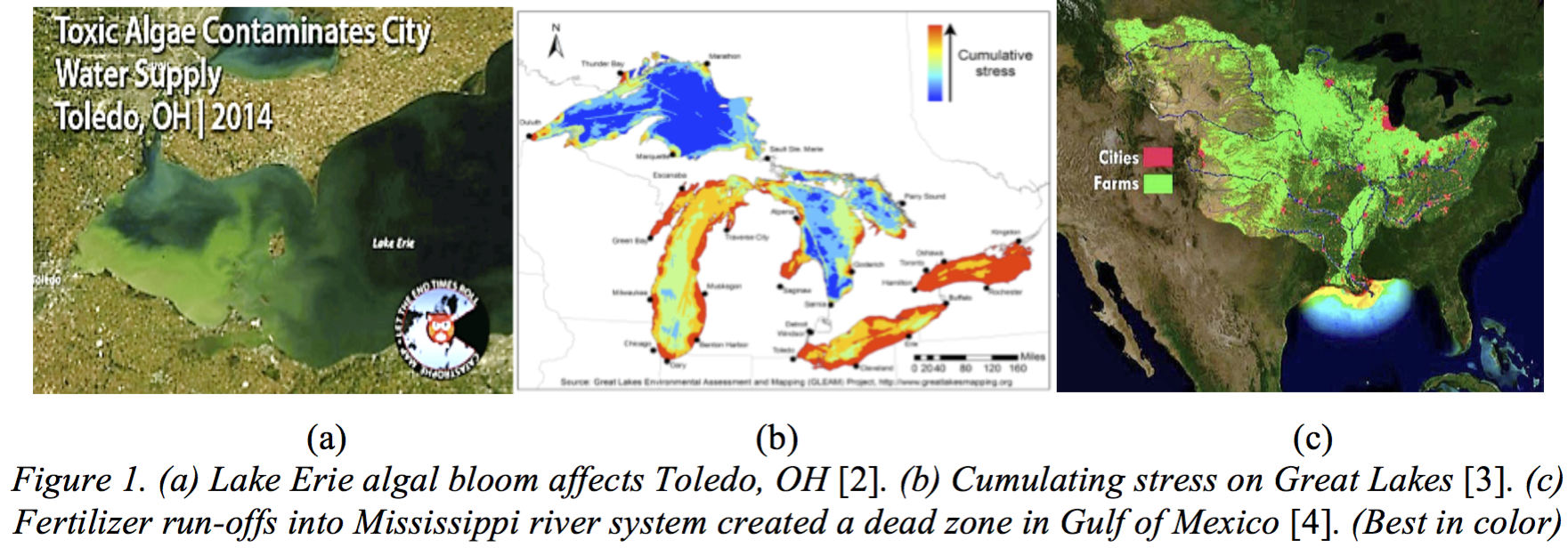 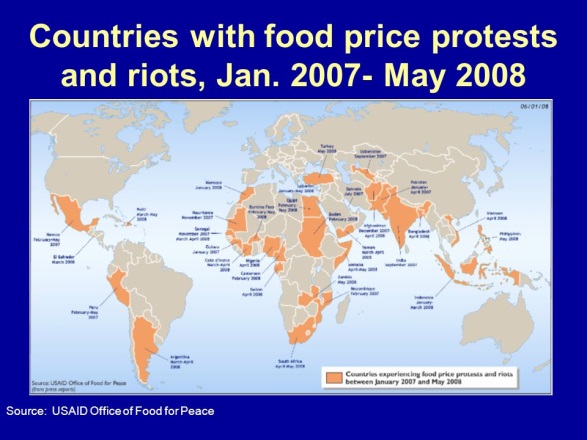 Interactions among Food, Energy, Water Systems
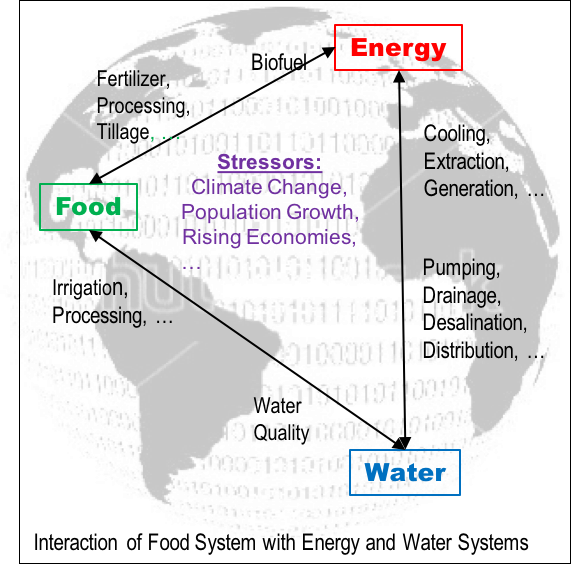 Piecemeal decisions in one affect the other

Efficiency or abundance in one reduces scarcity in others!

Chokepoint: Scarcity in one constraints growth in others!

Stressors: 
Population Growth
Climate Climate
Rising Economy
Outline
FEW Nexus

Role of Computing
Precision Agriculture
Crop Monitoring 

Computing Challenges in FEW Nexus

Next
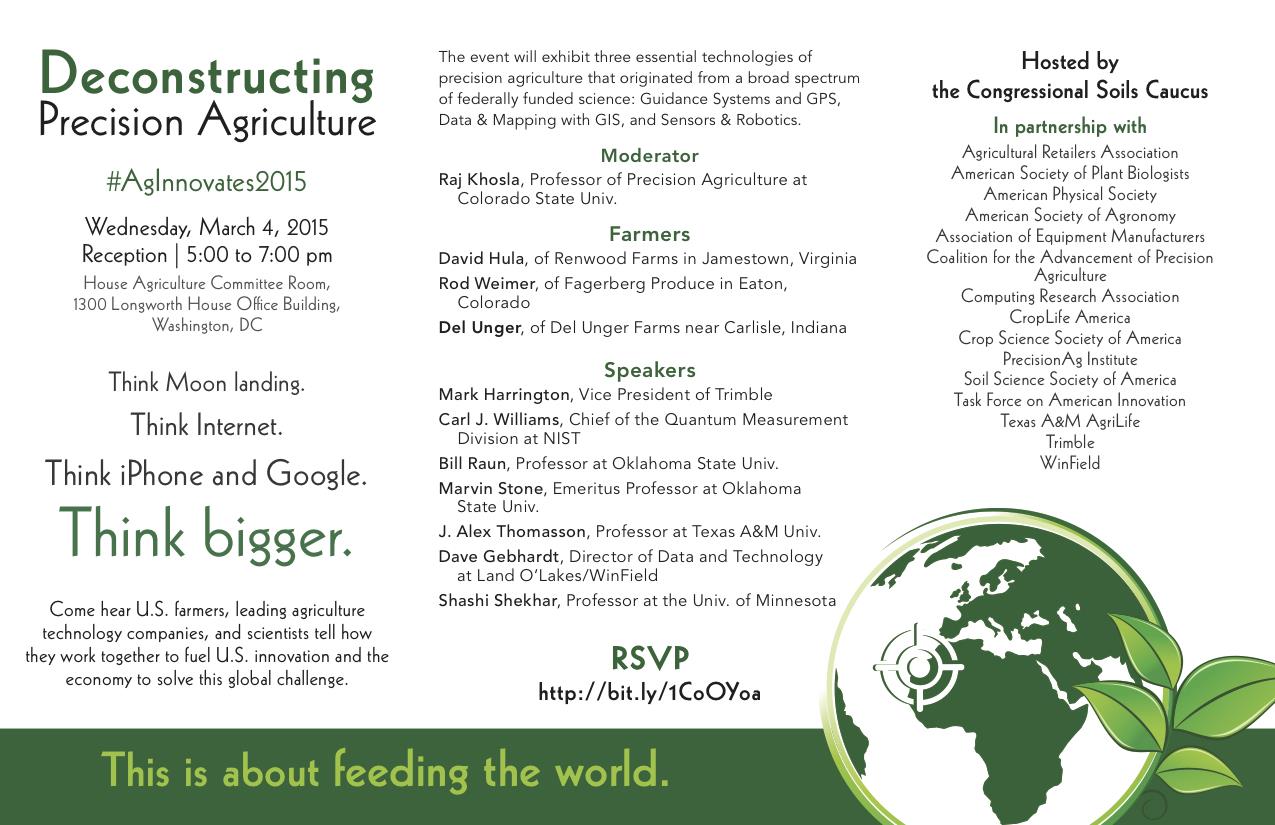 Precision Agriculture
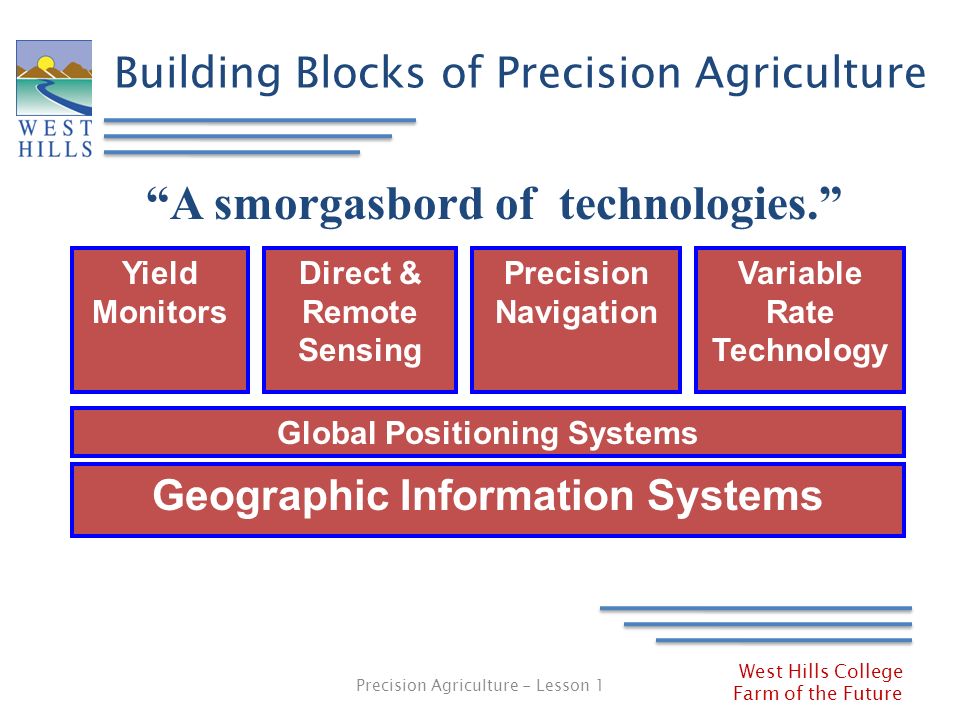 Reduce fertilizer run-offs, water use
Improves yield
Computing is critical
Cyber-Physical Systems
Data & Data Science Elements
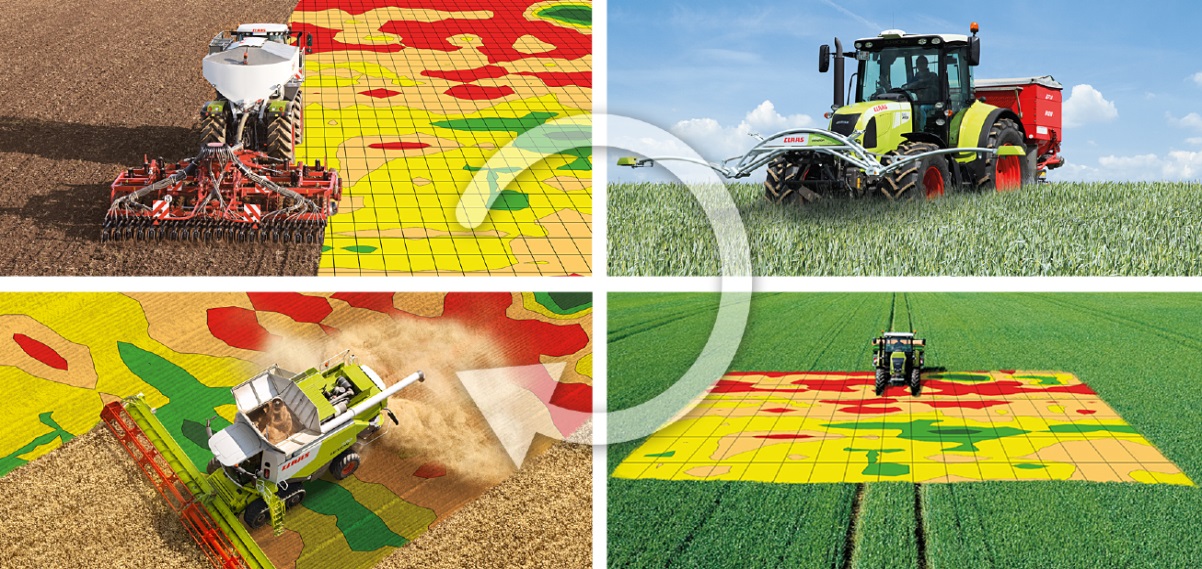 Support (Farm-level) Decisions and (Insurance) Policy
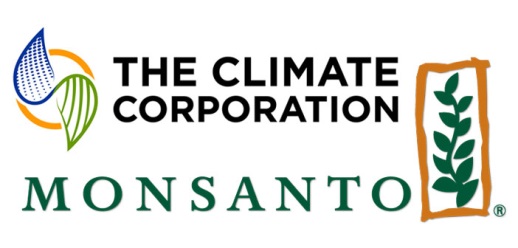 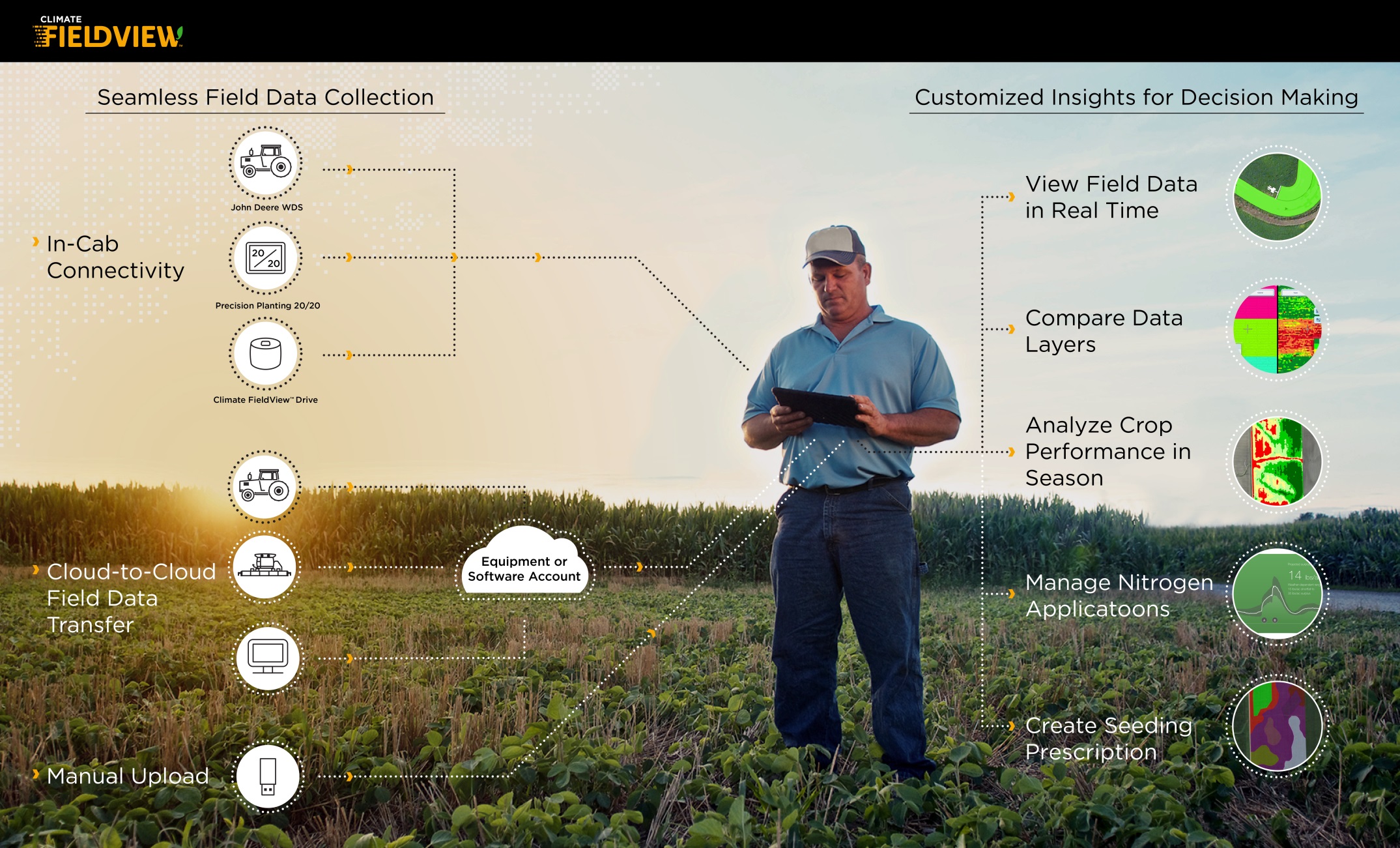 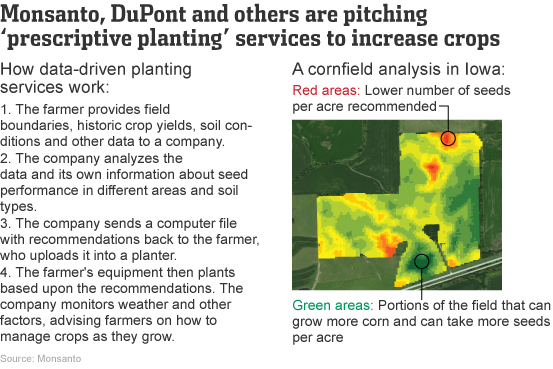 Support (Global) Decisions and Policy Making
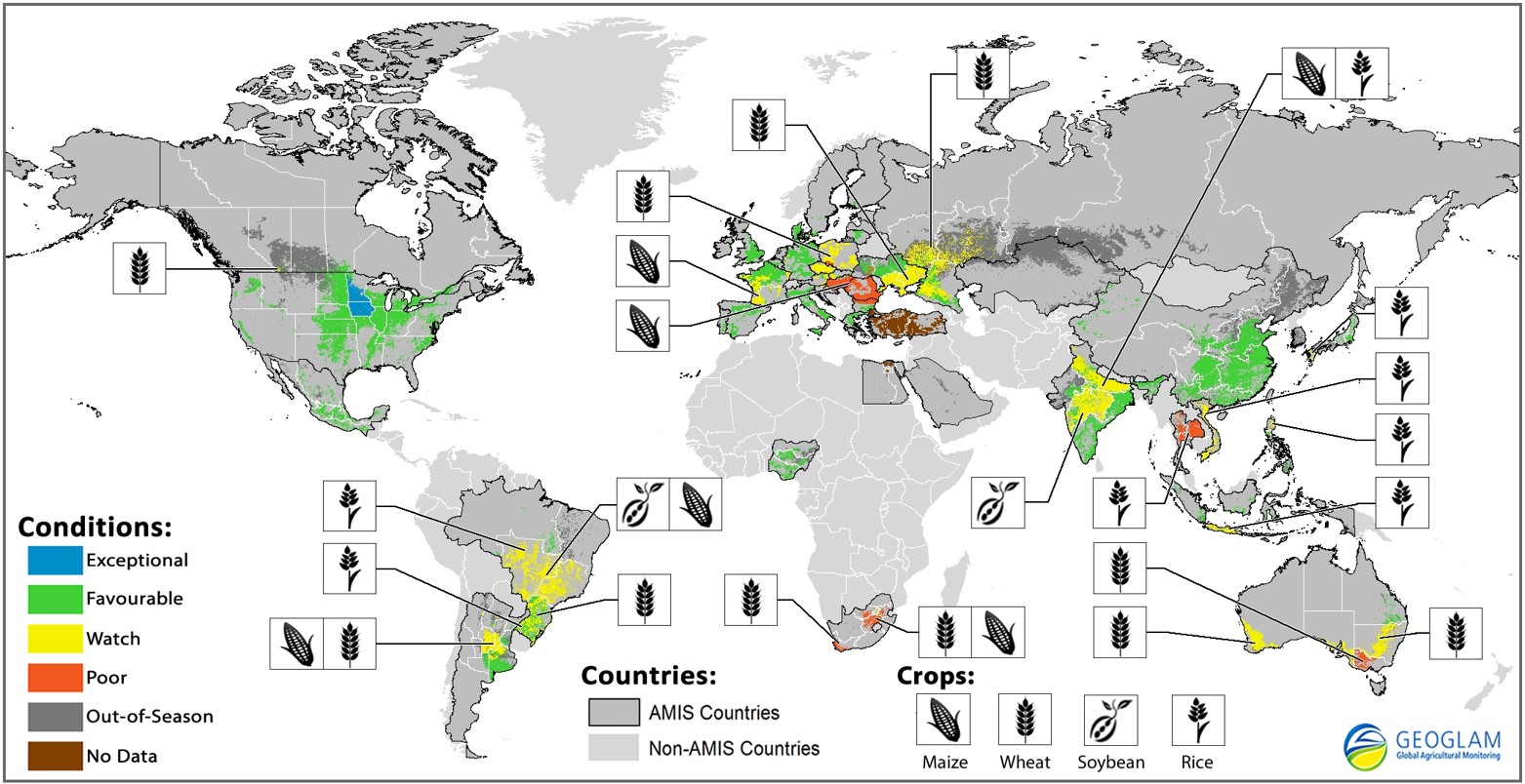 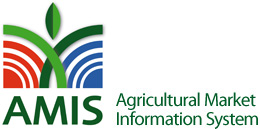 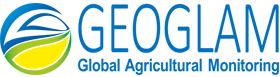 Monitor resources & trends to detect risks
Communicate with public and stakeholders
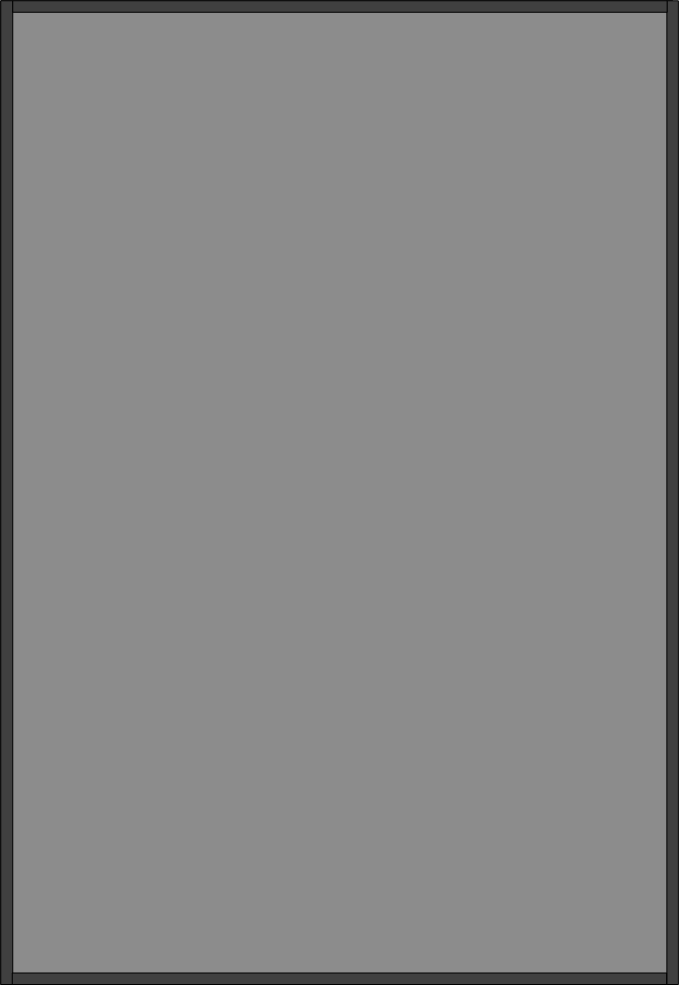 Aral Sea Shrinkage (1978-2014) 
Due to Cotton Farms
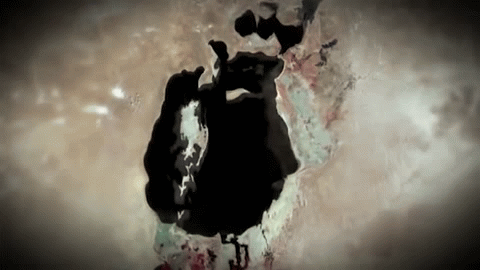 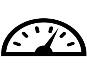 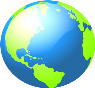 Nexus Dashboard
Alerts
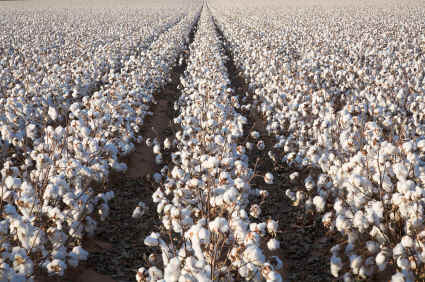 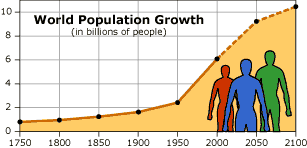 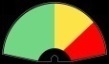 Trends
State
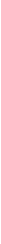 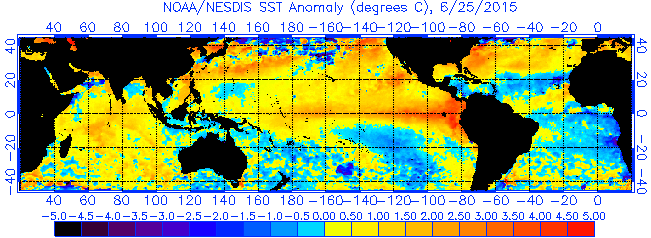 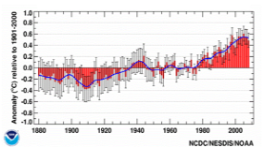 Global Temperature
Sea-Surface Temperature Anomaly
Global  Population
Global Population
Outline
FEW Nexus

Role of Computing

Computing Challenges in FEW Nexus
NSF INFEWS Data Science Workshop (Oct. 2015)
Data and Data Science Gaps

Next
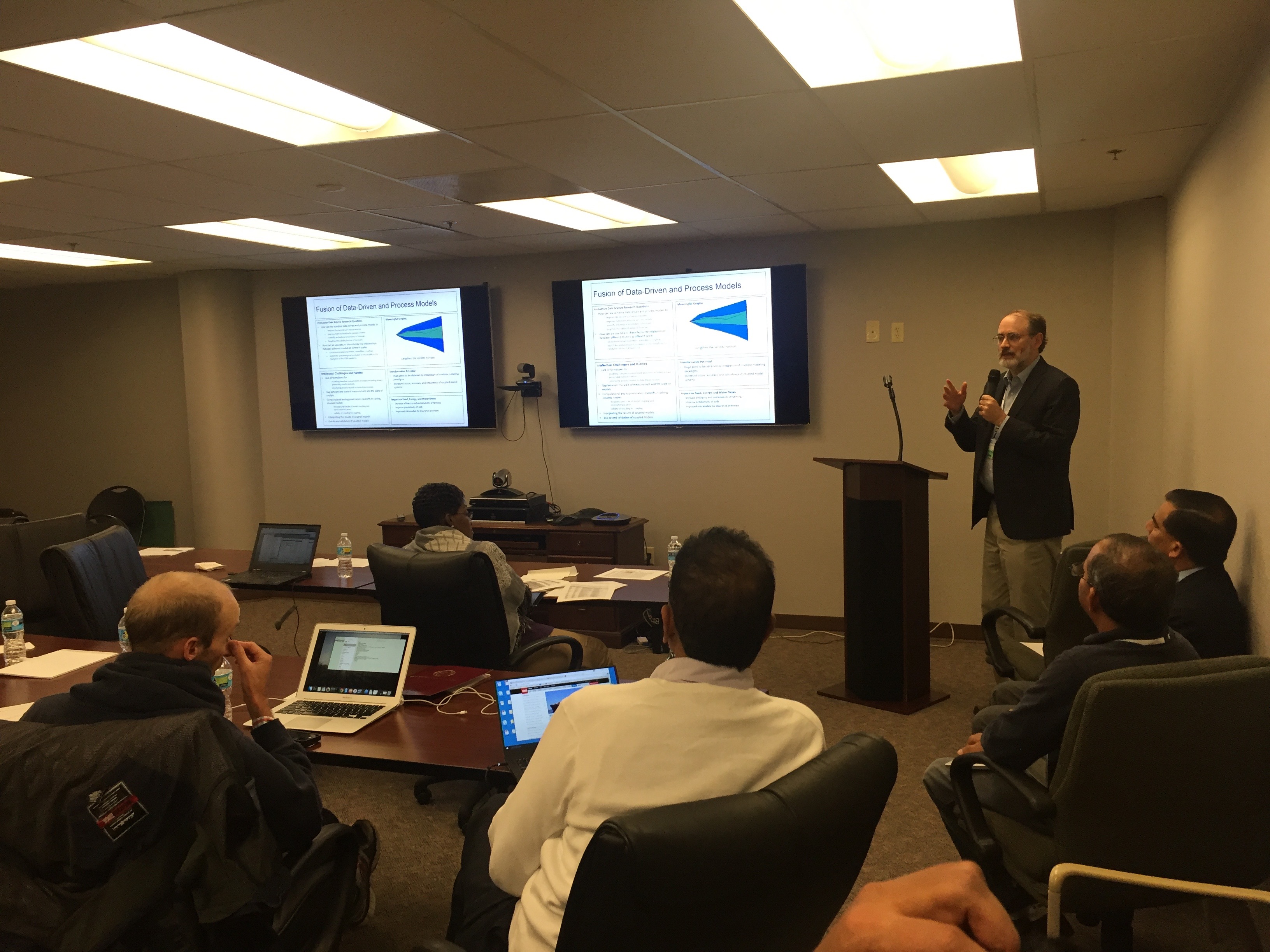 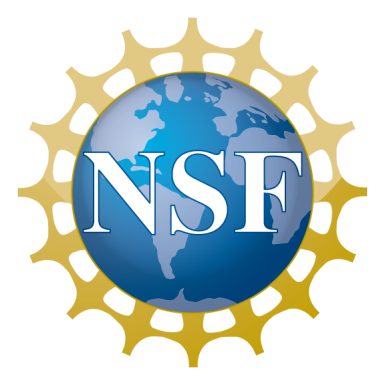 17+ NSF Workshop grants
Planned across the country 
Facilitate  partnerships across disciplines, sectors  
Define fundamental sc. & eng. research needs & questions

Two workshop with CISE PIs
Technology & Information Fusion
Data Science
2015 Workshops
NSF INFEWS Data Science Workshop
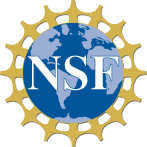 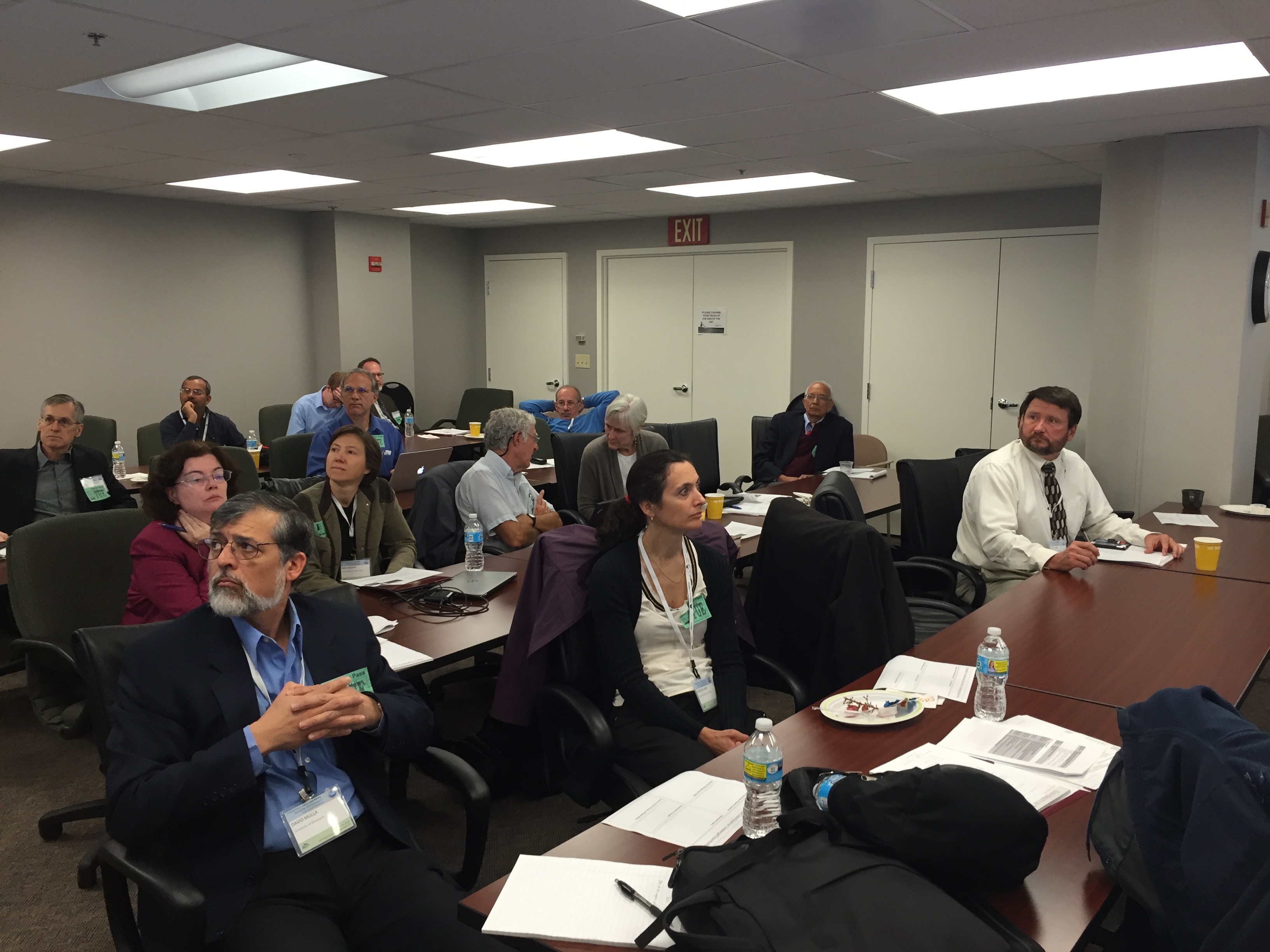 Goals
Develop visions, Identify gaps 
Develop a research agenda
At USDA NIFA, Oct. 5th-6th, 2015
Co-organizers: Shekhar, Mulla, Schmoldt
URL:  www.spatial.cs.umn.edu/few

Draft report available for comments:
http://www.spatial.cs.umn.edu/few/few_report_draft.pdf

55 Participants (Data-driven FEW & Data Sciences)
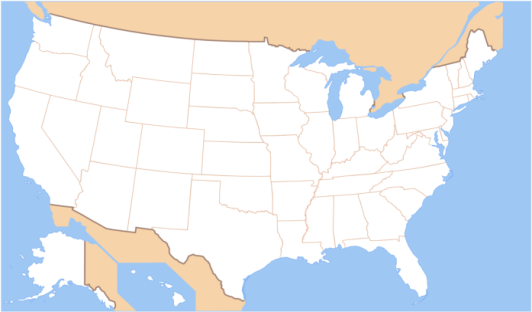 Multi-disciplinary Multi-sectoral Participation
Panel: Data Sci. Research Needs to Understand & Innovate for FEW Nexus	
Data Science Challenges in Sustainable Energy: Zico Kolter (CMU)
Open-Source Precision Agriculture and Analytics Driven Decision Support: Chandra Krintz (UCSB)			
Machine Learning Challenges: Thomas Dietterich (Oregon U)
Trustworthiness and Sustainability: Data Science for FEW Nexus in the Developing Regions: Inna Kouper (Indiana U)		
Informatics Challenges: Vasant Honavar (Penn State)	
Remote Sensing and Water: Brad Doorn (NASA)
Panels, Presentations & Breakouts
Panel: Data-Driven FEW Nexus Science and Application Innovations
FEW Nexus Overview (with life-cycle analysis): Rabi Mohtar (TAMU)
Energy - Water Nexus: Bob Vallario (USDoE)	
FEW : A NIFA Perspective: Sonny Ramaswamy (NIFA)
Water - Food Nexus: Rich Alexander (USGS)
Energy - Food Nexus: Louis Tupas (NIFA)
Drivers of FEW Nexus: Rattan Lal (OSU)
Outcomes: F-E-W Nexus Data Gaps
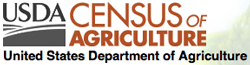 Water: Need US water census
Equivalent of Ag. Census and US-EIA



Other Data Needs:
Energy, Food– consumption & FEW Interaction data
A FEW nexus data community (BD FEW Spoke)



Data Integration Challenges
Varied data collection (e.g., aquifer withdrawal meter in TX & CA)
Heterogeneous data format (e.g., raster climate data, vector population)
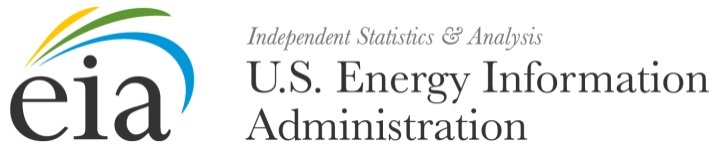 Outcomes: Data Science Gaps
Methods to help stakeholders reach consensus on FEW issues 
Social science methods: scenario-based discussion, design exercises, etc.
Computational tools: visualization, explainable/interpretable models, interactive simulation and optimization

Spatio-temporal modeling
Dealing with data collected multiple spatial, temporal scales, 
missing values

Fusion of multiple model types 
Data-driven, process-driven, economic, etc.


Lifecycle thinking for the FEW Nexus 
modeling human behavior, understanding indirect effects of perturbations, supply chains, opportunity costs, agent-based modeling

Data uncertainty, incompleteness, bias 
provenance, conflict of interest, capturing and visualizing uncertainty
Gap Example: Spatial Fragmentation in Optimization
Landscape geodesign 
stakeholder collaboration (designs F, G, H, I)  
linear programming (designs A, B, C, D, and E)
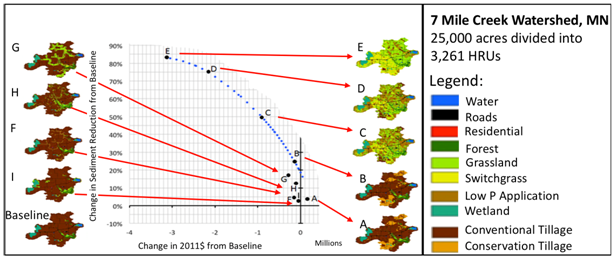 Linear Programming
Stakeholder Collaboration
Outline
F-E-W Nexus

Role of Computing

Computing Challenges

Related Events
Dec. 2015: NSF INFEWS Solicitation
Jan. 2016 : NCSE 
Mar. 2016: Midwest Big Data Hub – FEW Spoke 
Mar. 2016: Whitehouse Water Summit 
Aug. 2016: ACM SIGKDD Workshop on FEW
Dec. 2016: AGU session proposal
Anticipated Funding Amount: $50,000,000

With $9,000,000 to $15,000,000 for Track 2, Visualization and Decision Support 
for Cyber-Human-Physical Systems at the FEW Nexus;
INFEWS Goals
Four Tracks
 
Significantly advance our understanding of the food-energy-water system through quantitative and computational modeling, including support for relevant cyberinfrastructure;

Develop real-time, cyber-enabled interfaces that improve understanding of the behavior of FEW systems and increase decision support capability;

Enable research that will lead to innovative system and technological solutions to critical FEW problems; and

Grow the scientific workforce capable of studying and managing the FEW system, through education and other professional development opportunities.
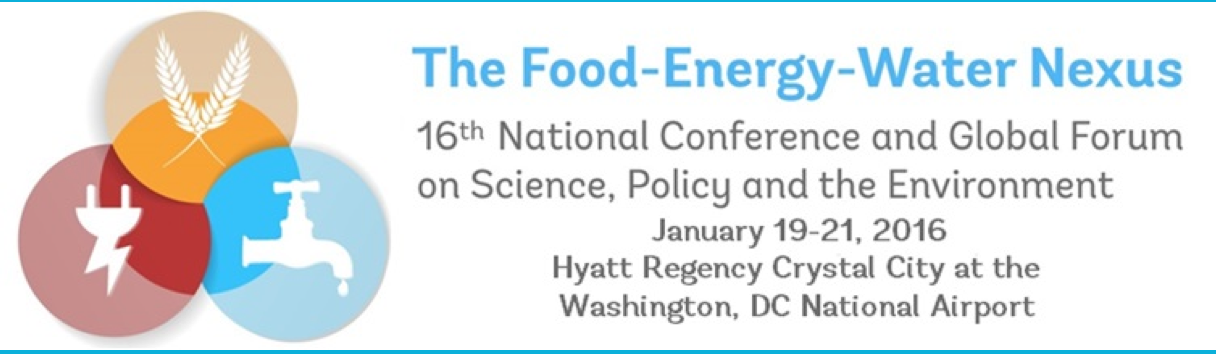 Highlights: 
Participation from  NSF, USDA, USDOE, NOAA, USGS, NASA, USFS, etc.
Many sessions related to NSF INFEWS
Ex. S-E2: Towards a F-E-W nexus data science community
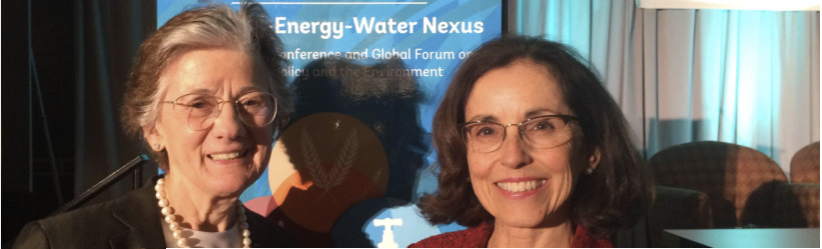 NSF Director Córdova (right) with former NSF Director Rita Colwell, who received a lifetime achievement award from National Council for Science & Environment (NCSE).
Community Building: NSF MBDH FEW Spoke
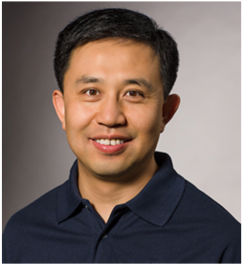 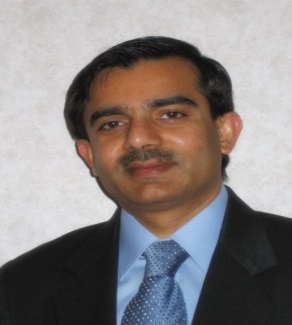 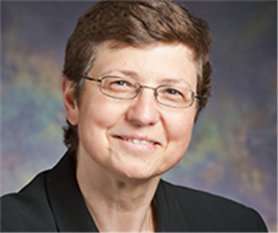 Lead: Klara Nahrstedt
Assisted by Shashi Shekhar, Shaowen Wang

Over 40 partners

Multi-disciplinary
Food:  AgMIP/GABBS (Purdue)
Energy: NWU Inst … Ren. Energy
Water: Env. Eng. (UIUC, IU), Water Center at UMN & NWU, 
UMN Institute on Env., MN Population Center
NCSA CyberGIS

Multi-sector 
Academic: TAMU, NCSU, U Glasgow, …
Industry: IBM, Climate Corp.
Govt.: Chicago Water Distr., NCAR, USGS, …
NGO: Nature Conservancy
International: U Glasgow, Govt. of Canada
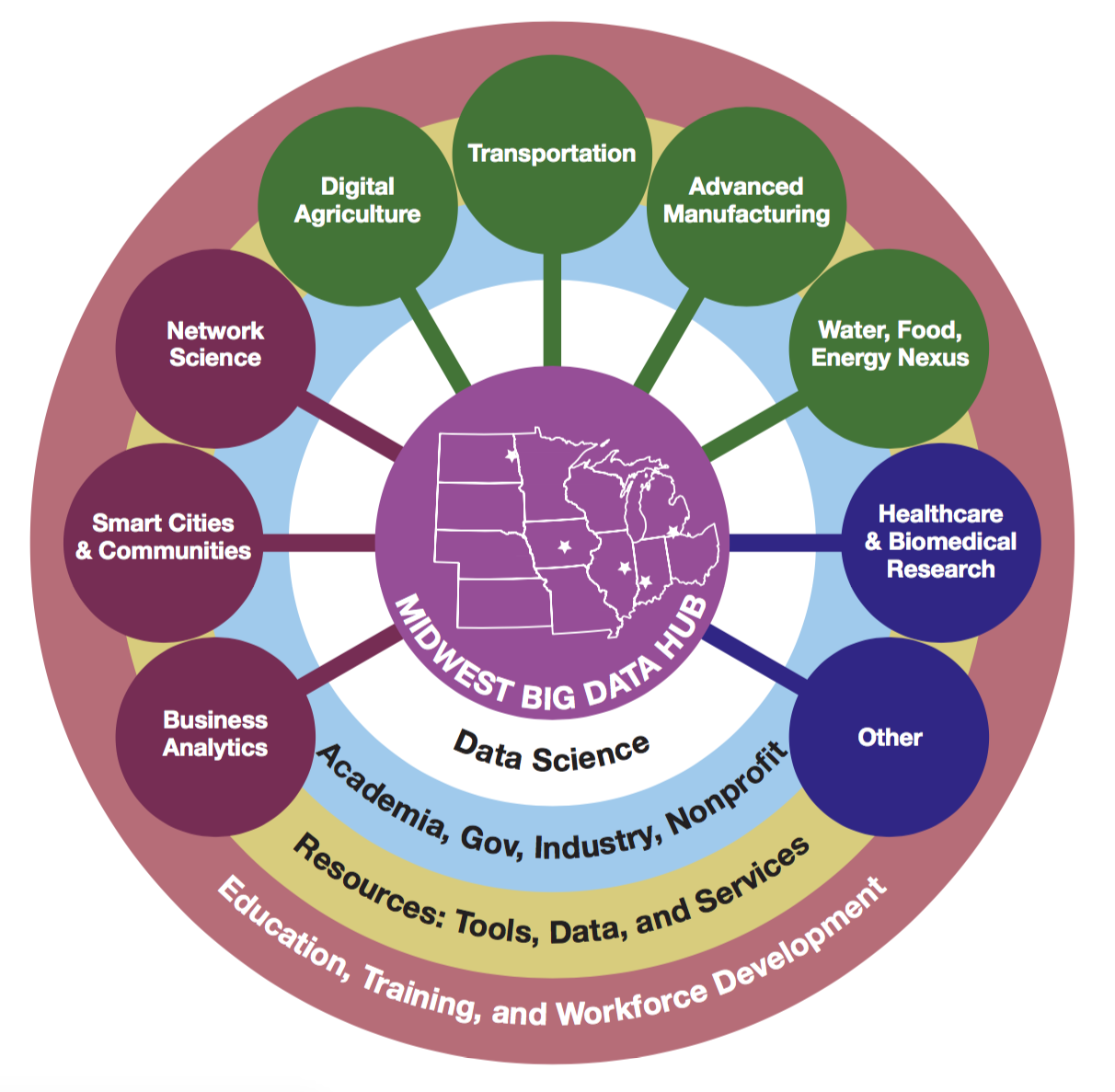 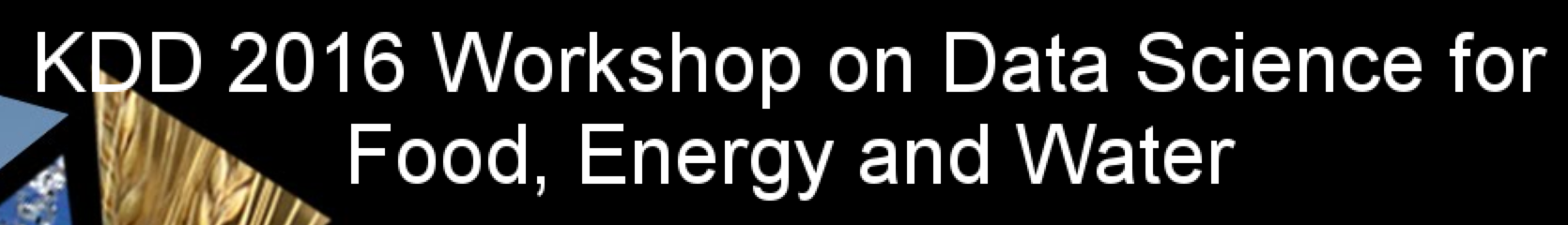 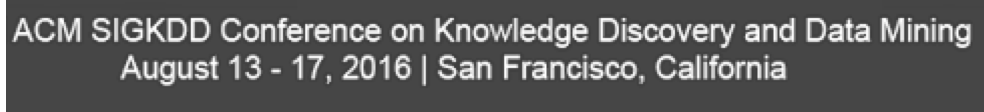 Details @ https://sites.google.com/site/2016dsfew/home

NSF MBDH Travel Support for Early Career Researchers
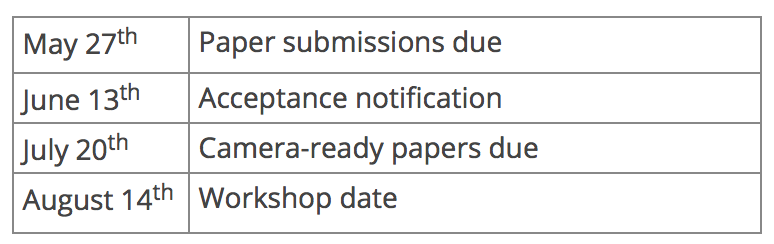 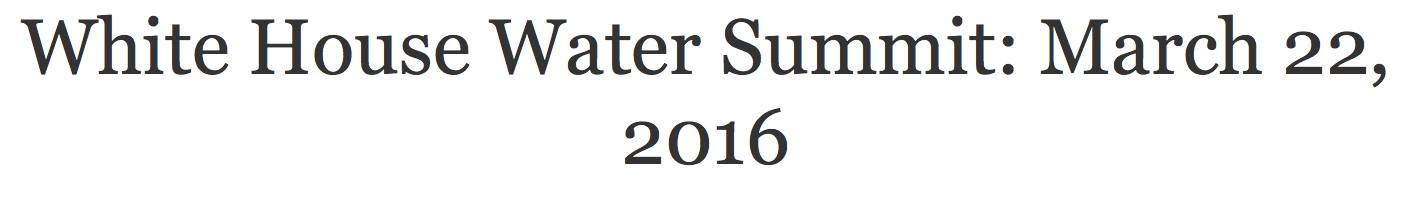 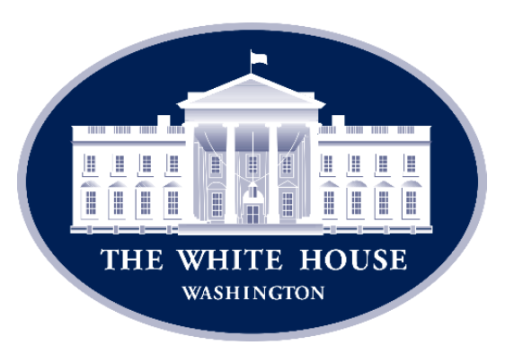 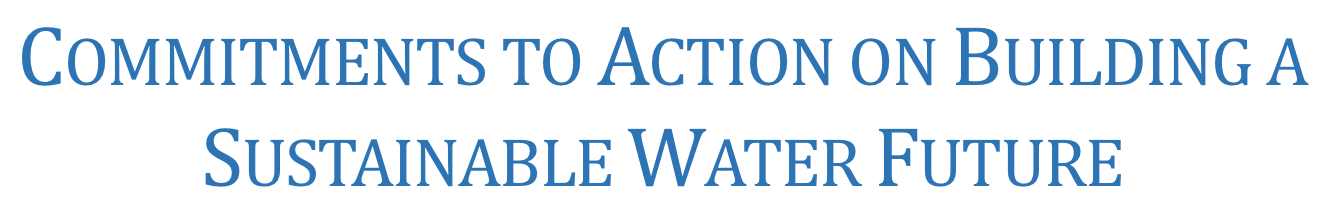 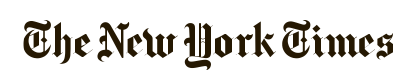 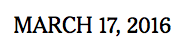 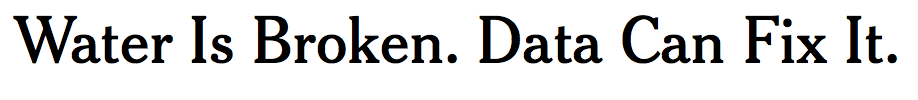 NSF Multi-year Cross-Directorate Initiative
News:  https://foodenergywater.wordpress.com/
Research: 
Innovations for F, E, W Nexus (INFEWS)
Education: 
NRT solicitation - INFEWS as a priority
Infrastructure & Community Building: 
Big Data Hub, Big Data Spoke 
EPSCoR
INFEWS Data Science Workshop Draft report available for comments:
http://www.spatial.cs.umn.edu/few/few_report_draft.pdf